Modul 2:BaCuLit – Grundlagen der UnterrichtsplanungBlock 2, Teil 2:Die Kognitive Meisterlehre, „Reading Apprenticeship“ und die „Zone der nächsten Entwicklung“
Die ‚Kognitive Meister-lehre‘ – Wissen-schaftliche Grundlagen
Aufgabe zur aktiven Rezeption: Zwei-Spalten-Notizen
Bitte machen Sie  während des folgenden Trainer-Inputs Notizen in der linken Spalte des AB5 und ergänzen Sie ggf. spontane eigene Assoziationen und Ideen oder Fragen in der rechten Spalte. 
Nach dem Ende des Vortrages haben Sie 5 Minuten Zeit, um Ihre Ideen und Fragen in der rechten Spalte zu ergänzen.  
Bringen Sie bitte anschließend Ihre Fragen und Kommentare in der Gruppe ein.
Was die Forschung über die wichtigsten Faktoren für Lernleistungen sagt
Der BaCuLit-Kurs basiert auf empirischen Ergebnissen. Die wichtigste Studie der letzten Jahre ist die Meta-Analyse von John Hattie: „Visible Learning“ (2009).


Hattie und seine Kollegen haben 50.000 Studien zum Lernerfolg ausgewertet, in denen 83 Millionen Lernende untersucht wurden.
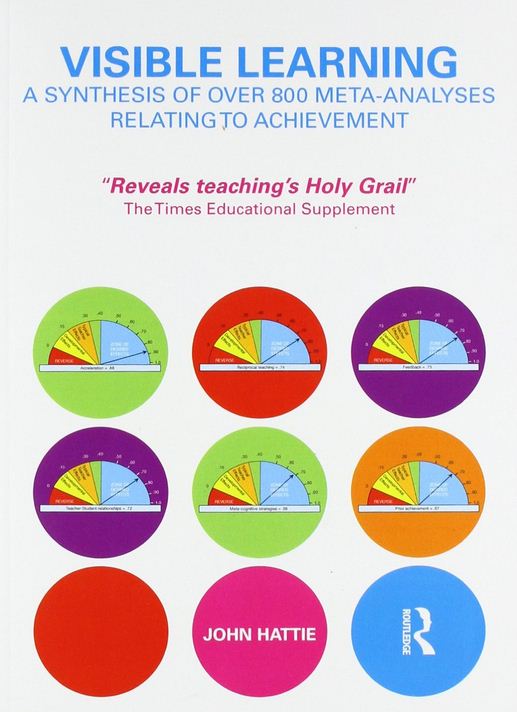 [Speaker Notes: Die Studie „Lernen sichtbar machen“, die der neuseeländischen Unterrichtsforscher John Hattie im Jahr 2009 vorgestellt hat, wird heute als Meilenstein in der internationalen empirischen Bildungsforschung betrachtet. Umfassend untersucht diese Studie die zentralen Einflussgrößen auf den Lernerfolg der Schülerinnen und Schüler. Hattie und sein Team haben dazu die Ergebnisse von 800 Meta-Analysen der letzten Jahrzehnte und damit über 50 000 Einzelstudien mit 83 Millionen Teilnehmern aufgearbeitet und ausgewertet. Dann haben sie 138 Faktoren herausgearbeitet, die die Lernleistung beeinflussen, und diese nach ihrer Wirkung geordnet. Diese Studie ist demnach der größte Datensatz, der der Unterrichtsforschung je zur Verfügung gestanden hat.]
Was die Forschung über die wichtigsten Faktoren für Lernleistungen sagt
Die wichtigsten Ergebnisse der Hattie-Studie sind: 

Lehrkräfte und Unterrichtsqualität haben den größten Einfluss auf den Lernerfolg. Es ist wichtig, dass Lehrkräfte als „activators” und nicht nur als „facilitators“ wirken, also als planvolle Träger von Veränderung und als „Lernregisseure“.
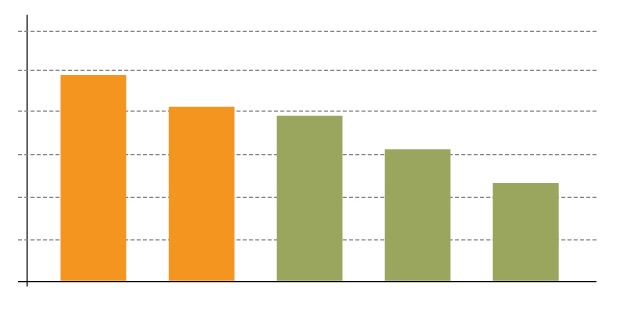 0,6
0,5
0,4
0,3
0,2
Lehren
Lehrer
Schule
Zuhause
Lerner
0,1
0
Effektstärke
5
[Speaker Notes: Hatties Meta-Analyse zeigt deutlich, dass die Qualität der Lehrperson und ihres Unterrichts die entscheidenden Faktoren sind, um Schulbildung –oder genauer: Lernerfolg der Schülerinnen und Schüler – zu verbessern. Individuelle Einflussgrößen seitens der Schüler, ihrer Familien und der Schulen haben ebenfalls einen moderaten Effekt auf die Lernleistung, aber generell sollten sich Bildungsreformen eher auf die Fach- und Sachkenntnis der Lehrenden und die Qualität ihres Unterrichts konzentrieren. Das ist überaus in Übereinstimmung mit den Ergebnissen von ADORE, wo wir wissenschaftlich herausarbeiten konnten, dass die Kompetenz der Lehrkraft eines der wichtigsten Schlüsselelemente ist, um leseschwache Jugendliche zu fördern.]
Was die Forschung über die wichtigsten Faktoren für Lernleistungen sagt
Effektgrößen für Lehrkraft als „activator“ und  „facilitator“
Quelle: John Hattie, Visible Learning, 2009
[Speaker Notes: Mit Bezug auf seine Ergebnisse spricht sich Hattie gegen Lehrpersonen in der Rolle als Lernbegleiter („facilitator“) aus und plädiert für Lehrpersonen in einer aktiven Rolle als Unterrichtsgestalter („activator“). Ein Lehrer als 'activator' aktiviert, lenkt und begleitet aktiv das Lernen der Schülerinnen und Schüler. Ein Lehrer als 'facilitator' ist hingegen ein Lehrer, der nach konstruktivistischem Konzept arbeitet. Er stellt nur das Material zur Verfügung, bietet aber keine Aktivierung oder Führung der Lernenden.
 
Jedoch aufgepasst: Das Konzept des Lehrers als Unterrichtsgestalters ist nicht gleichzusetzen mit dem häufig kritisierten lehrerzentrierten Frontalunterricht. Für Hattie ist mit dem Konzept des „teacher as activator“ ein breites Verhaltensrepertoire verbunden – unter Einsatz vielfältiger Lernstrategien, mit hohen Erwartungen an die Lernenden, mit Zutrauen in die Fähigkeiten der Schülerinnen und Schüler, mit einer hohen Verantwortung für die Verstehens- und Lernprozesse, mit einer ‚fehlerfreundlichen’ Ausrichtung, die zugleich Anlass für eine Ursachensuche ist, sowie mit einer positiven Beziehungspflege zwischen Lernenden und Lehrenden. 
 
Enttäuschend und irritierend für manche hochgeschätzten reformpädagogischen Vorstellungen sind die auf der rechten Seite der Folie zusammengestellten Ergebnisse: Individualisierter Unterricht, problembasiertes Lernen, induktives oder entdeckendes Lernen, kleine Klassen oder die Einteilung von Gruppen nach Lernniveaus (ability grouping) führen nicht automatisch zu guten Lernerfolgen von Schülerinnen und Schülern – offenkundig muss die klar strukturierende und aktivierende Komponente, die das Lehrerverhalten des „activators“ auszeichnen, hinzukommen, damit auch schwächere Schüler in ihren Lernprozessen wirkungsvoll unterstützt werden können.]
Effektives Unterrichten: Die ‚Kognitive Meister-lehre‘ und die ‚Zone der nächsten Entwicklung‘
Das BaCuLit-Modell für effektives Unterrichten: Die „Zone der nächsten Entwicklung“  nach L.S. Wygotski
Unerreichbare Fähigkeiten
Zone der nächsten  Entwicklung
Derzeitige Fähigkeiten
Zone der nächsten Entwicklung
Quelle: Lew S. Wygotski, Ausgewählte Schriften, 1987, S. 83
[Speaker Notes: Effektives Unterrichten heißt in erster Linie zu wissen, wie man die Lernprozesse seiner Schülerinnen und Schüler vorantreiben kann. Die Wissenschaft hat überzeugende Konzepte vorgestellt, wie echtes Lernen gefördert werden kann. Dem russischen Psychologen Wygotski und anderen Psychologen zufolge, die seine Idee weiter entwickelt haben, findet echtes Lernen in der so genannten „Zone der nächsten Entwicklung“ statt. Dieser Begriff beschreibt ein Anforderungsniveau, das in produktiver Weise über die derzeitigen Fähigkeiten des Lerners hinaus geht, jedoch nicht so weit, dass es unerreichbar wäre und so Frustration entstehen könnte. Echtes Lernen kann dann nicht stattfinden, wenn das Anforderungsniveau entweder so niedrig gesetzt wird, dass das Kind die Aufgabe ohne jede Anstrengung bewältigen kann, oder so hoch angesetzt wird, dass der oder die Lernende es nicht ohne substantielle Unterstützung erreichen könnte. Die Zone der nächsten Entwicklung ist der Bereich, in dem die Lernenden mit der Hilfe einer Lehrkraft oder eines „kompetenten Anderen“ ihre gegenwärtigen Fähigkeiten übersteigen müssen. Genau dann – so Wygotskis Überzeugung – findet Lernen statt und ein höheres Niveau an Fertigkeiten wird erreicht. Wygotski betrachtete Unterrichten als das Anleiten von Entwicklung anstelle des Reagierens auf Entwicklung, wenn Lehrprozesse innerhalb der Zone der nächsten Entwicklung stattfinden. Die neuen Fertigkeiten eines Kindes können innerhalb der Zone der nächsten Entwicklung allein durch Zusammenarbeit mit einem Erwachsenen oder einem kompetenteren Mitschüler in konkreten, realistischen und situationsgebundenen Aufgaben erweitert werden. Das ist der Grund, warum das Modell der Zone der nächsten Entwicklung im Zuge des Prinzips „Interaktion“ vorgestellt wird. Die grundlegende Idee dahinter ist, dass alles Lernen – sowohl in informellen als auch in formellen Umgebungen – in interaktiven Prozessen zwischen zwei oder mehr Personen stattfindet. Später, nach entsprechender Unterstützung, verinnerlicht das Kind die Strategie und die Sprache, die es für die Bewältigung der Aufgabe braucht, und sie werden zu einem Teil des persönlichen Werkzeugkastens zur Problemlösung. Wenn das gelingt, kommt die vormals neue Strategie zu dem jetzigen Entwicklungsstand und dem derzeitigen Niveaus der Fähigkeiten der Schüler dazu. Dann ist er oder sie in der Lage, die entsprechenden Aufgaben erfolgreich allein und ohne Hilfe zu bewältigen und dieses Wissen auf neue Situationen anzuwenden.]
Das BaCuLit-Modell für effektives Unterrichten: Das Modell der kognitiven Meisterlehre
unabhängiges
 Lernen
Lehrerzentriert
Allmähliche Ausblendung der Lehrkraft
Angeleitetes Üben durch die Lerner
Modellieren durch die Lehrkraft
Lernerorientiert
Neu zu erlernende Fertigkeit
[Speaker Notes: Wie können Lehrkräfte die Entwicklung ihrer Lerner hin zu unabhängigen Lernern und Lesern fördern? 
 
Scaffolding 
beruht auf der Vorstellung, dass Lernprozesse gerade am Anfang viel Unterstützung brauchen. 
Nach und nach kann diese Unterstützung reduziert werden, damit Lerner die Möglichkeit haben, in ihrem Lernprozess zu wachsen und Verantwortung für ihr Lernen zu übernehmen. 
Letztlich ist das Ziel, dass Lernende unabhängig werden.
 
Schritt 1: Einführung und Modellieren: 
die Lehrkraft erklärt die neu zu erlernende Fertigkeit und erläutert die Strategie, die dabei helfen soll, die Fertigkeit zu erwerben. 
Zentral ist dabei das Konzept des Modellierens, das sich deutlich von üblichen Lehrstrategien unterscheidet. 
Nicht: lediglich Beschreibungen oder Erklärungen davon, was die Schülerinnen und Schüler dann später umsetzen sollen. 
Modellieren bedeutet, dass der oder die Lehrerin der Klasse zeigt und vormacht, wie und auf welche Weise man etwas macht. 
Dieses Vorgehen ähnelt der traditionellen Ausbildung im Handwerk, in der der Meister seinen Lehrlingen zeigt, wie Materialien mit den Werkzeugen bearbeitet werden sollen. Dabei macht der Meister vor, was man tun muss, um die Aufgabe zu erledigen. 
Wenn wir lesen, können wir normalerweise nicht sehen, was in dem Gehirn der Person passiert, die den Text geistig verarbeitet. gute Methode, um Lesefertigkeiten zu demonstrieren: lautes Denken
 
Schritt 2: Angeleitetes Üben – auf Englisch: Scaffolding: 
Nachdem der Lehrer oder die Lehrerin die neue Fertigkeit oder die neue Strategie vorgemacht hat, werden die Schülerinnen und Schüler dazu angeleitet, diese Strategie selbst in das eigene Tun umzusetzen. 
Scaffolds sind im Deutschen Baugerüste und auf der Lernbaustelle sollen die Schülerinnen und Schüler genau die Unterstützung bekommen, die sie benötigen. 
Hier kommt es vor allem auf die Anleitung und das Feedback durch die Lehrkraft und die Mitschüler an, die später genau dasselbe machen werden. 
In diesem Arbeitsschritt arbeiten Lehrende und Lernende gemeinsam daran herauszufinden, wie sie die neue Strategie tatsächlich anwenden und dabei die neue Fertigkeit entwickeln könnten.
 
Schritt 3: Allmähliches Ausblenden der Lehrkraft – auf Englisch: Fading
Die Lehrkraft zieht sich aus dem Lernprozess zunehmend zurück, so dass die Lerner immer mehr Verantwortung für ihren Lernprozess übernehmen können. 
 
Schritt 4: Unabhängiges Lernen:  
Die Lerner übernehmen nun völlig die Verantwortung für ihren Lernprozess, z.B. für die Entscheidung über die Anwendung bestimmter Strategien. 
Bei dieser Anwendung lassen die Lehrkräfte die Lerner die gelernten Strategien und die metakognitiven Aktivitäten nun selbstständig auf neue Texte und Lernsituationen anwenden.]
Strategievermittlung in der Kognitiven Meisterlehre: Aktivitätskurven von Lehrkraft und Lernenden
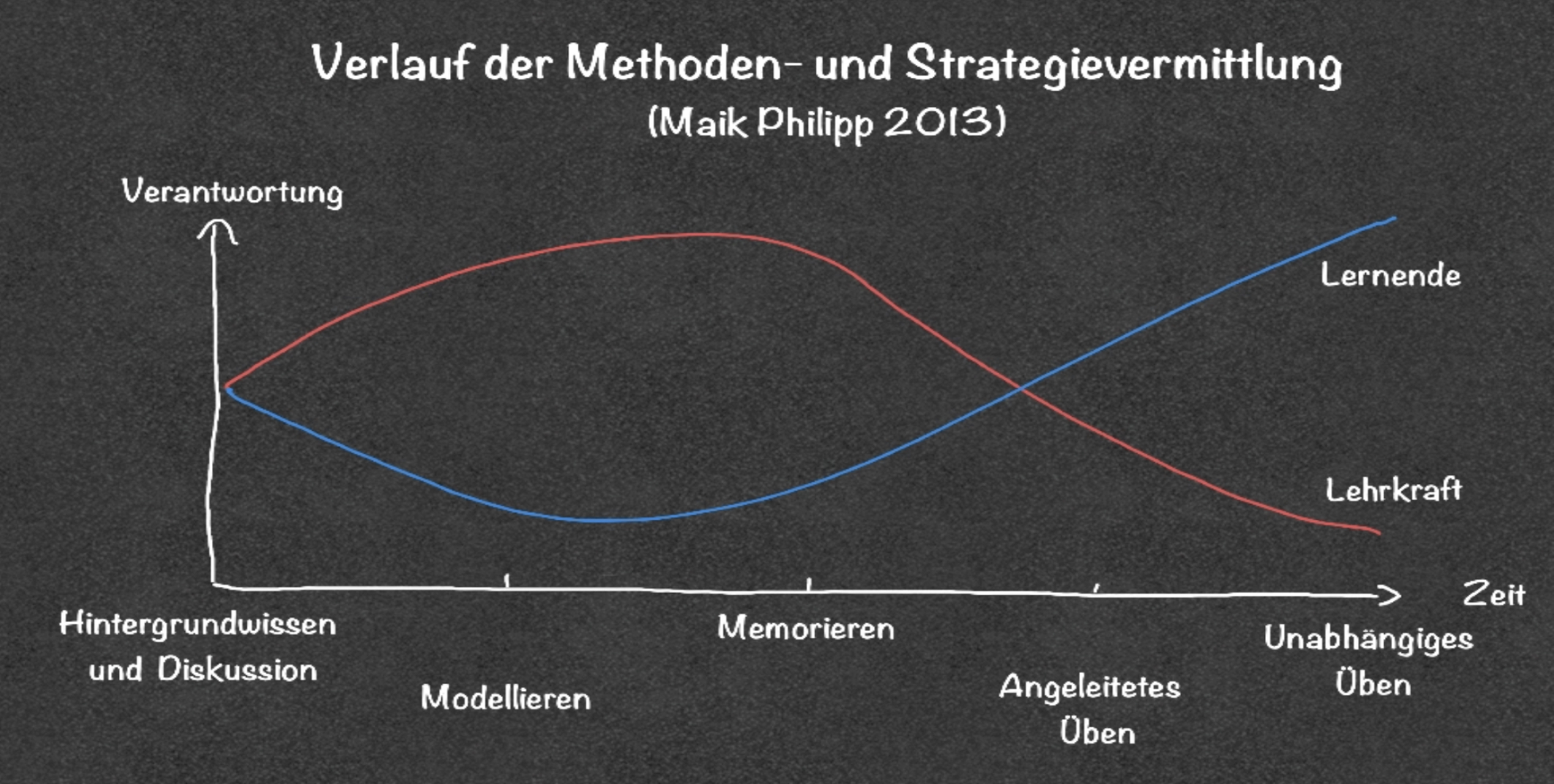 Vertiefung in Modul 5.2 und 6.3
Aufgabe zur aktiven Rezeption: Zeit zur Ergänzung der Zwei-Spalten-Notizen (5-10 Min.)
Bitte ergänzen Sie nun eigene Assoziationen und Ideen oder Fragen zu Ihren Notizen in der rechten Spalte auf AB5. Überlegen Sie, welche Aspekte der kognitiven Meisterlehre und des Arbeitens in der „Zone der nächsten Entwicklung“ Ihrer SuS Sie bereits verwirklichen oder in Zukunft verwirklichen möchten.
Bringen Sie bitte anschließend Ihre Fragen und Kommentare in der Gruppe ein.